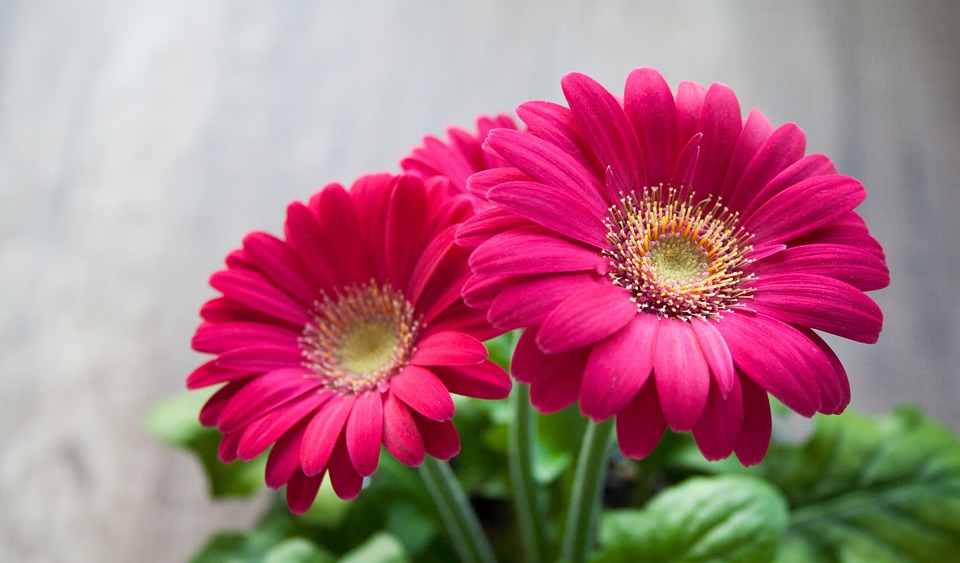 স্বাগতম
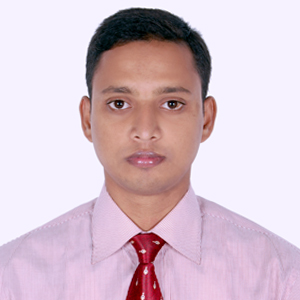 শিক্ষক পরিচিতি:
আশফাক সারোয়ার সিদ্দিকী 
সহকারি শিক্ষক 
বোড়াগারী দোলাপাড়া সরকারি প্রাথমিক বিদ্যালয়,ডোমার , নীলফামারী।
পাঠ পরিচিতি
বিষয়ঃবাংলা
শ্রেণিঃ২য়
পাঠের শিরোনামঃপ্রার্থনা
পাঠ্যাংশঃতুলি দুই হাত .............সকলি তোমার দান।
সময়ঃ৪০মিনিট
শিখনফলঃ
2.1.2 কবিতা শুনে বুঝতে পারবে।
২.১.২ পাঠ্য বইয়ের কবিতা আবৃত্তি করতে পারবে।
১.৪.১ যুক্তব্যঞ্জ ভেঙে লিখতে পারবে।
পূর্বজ্ঞান যাচাই
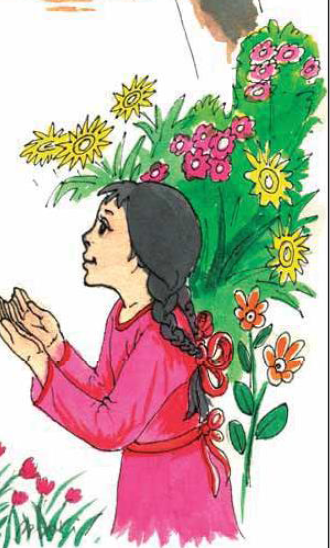 তোমরা ছবিতে কী দেখলে?
প্রার্থনা
সুফিয়া কামাল
সুফিয়া কামাল ১৯১১ খ্রিষ্টাব্দে ২০জুন বরিশাল জেলায় জন্মগ্রহণ করেন।
তিনি ছোটদের জন্য অনেক কবিতা ও ছড়া লিখেছেন। যেমনঃ ছড়া। ইতল বিতল। ২০ এ নভেম্বর ১৯৯৯ খ্রিষ্টাব্দে তিনি মৃত্যুবরণ করেন।
তুলি দুই হাত করি মুনাজাত
           হে রহিম রহমান
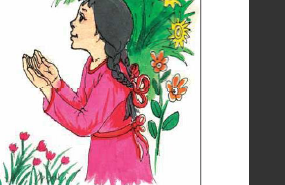 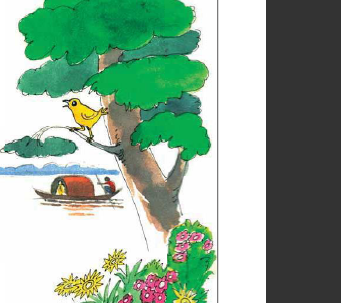 কত সুন্দর করিয়া ধরণী
     মোদের করেছ দান,
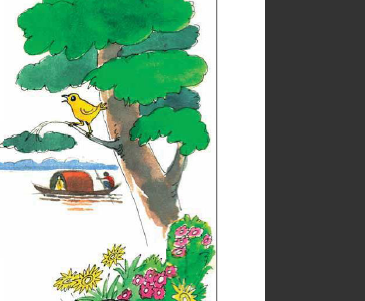 গাছে ফুল ফল
নদী ভরা জল
পাখির কণ্ঠে গান
সকলি তোমার দান।
শব্দের অর্থ শিখিঃ                     
প্রার্থনা-কোনো কিছু চাওয়া।
রহিম-যাঁর অনেক দয়া। 
রহমান-করুণাময় আল্লাহ।
ধরণী-পৃথিবী।
মোদের-আমাদের।
কণ্ঠ-গলা।
যুক্তবর্ণ শিখিঃ
কণ্ঠ-
ণ্ঠ
ণ
ঠ
মূল্যায়নঃ
দলঃ শাপলা
দলঃ বেলি
দলঃ গোলাপ
দলঃ জবা
দলঃ শাপলা
শব্দের অর্থ লিখঃ
প্রার্থনা, রহিম,রহমান,ধরণী,মোদের,কণ্ঠ।
দলঃ বেলি
১.পরের লাইন লিখঃ
ক. কতো সুন্দর করিয়া ধরণী
                .....................
খ.পাখির কণ্ঠে গান
               ....................
২.আগের লাইন লিখঃ
ক. ...................
             হে রহিম রহমান
খ. ................
    নদী ভরা জল
দলঃগোলাপ
১.যুক্তবর্ণ আলাদা কর ও যুক্তবর্ণ দিয়ে দুইটি নতুন শব্দ তৈরি কর।
ক. ণ্ঠ,প্র,ন্দ।
দলঃজবা
ঘরের ভিতরের শব্দগুলো খালি জায়গায় বসিয়ে বাক্য তৈরি কর।
ধরণী,রহিম,রহমান,প্রার্থনা,
ক.স্রষ্টার এক নাম.................।
খ.আমাদের.........ফুলেফলে ভরা।
গ.স্রষ্টার আরেক নাম...............।
ঘ.তিনি ভোরে উঠে................করেন।
সবাইকে ধন্যবাদ
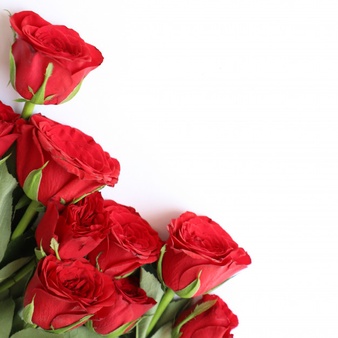